BROUiLLARD A MOSCOU
Incursion sur la piste
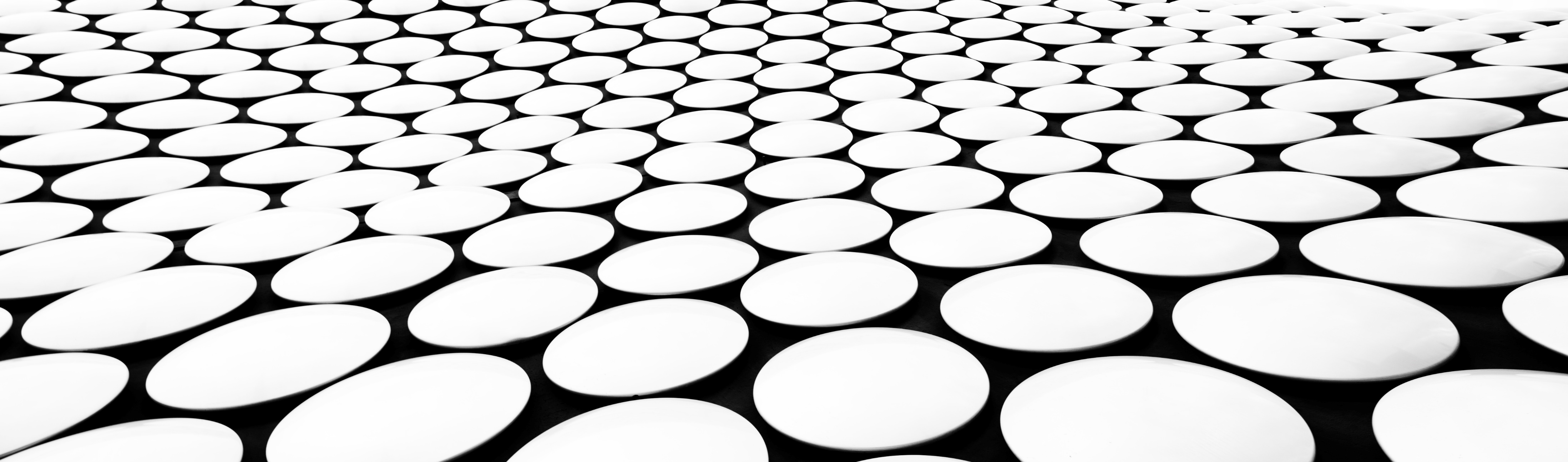 CERTITUDE 1 : LIEU CRASH
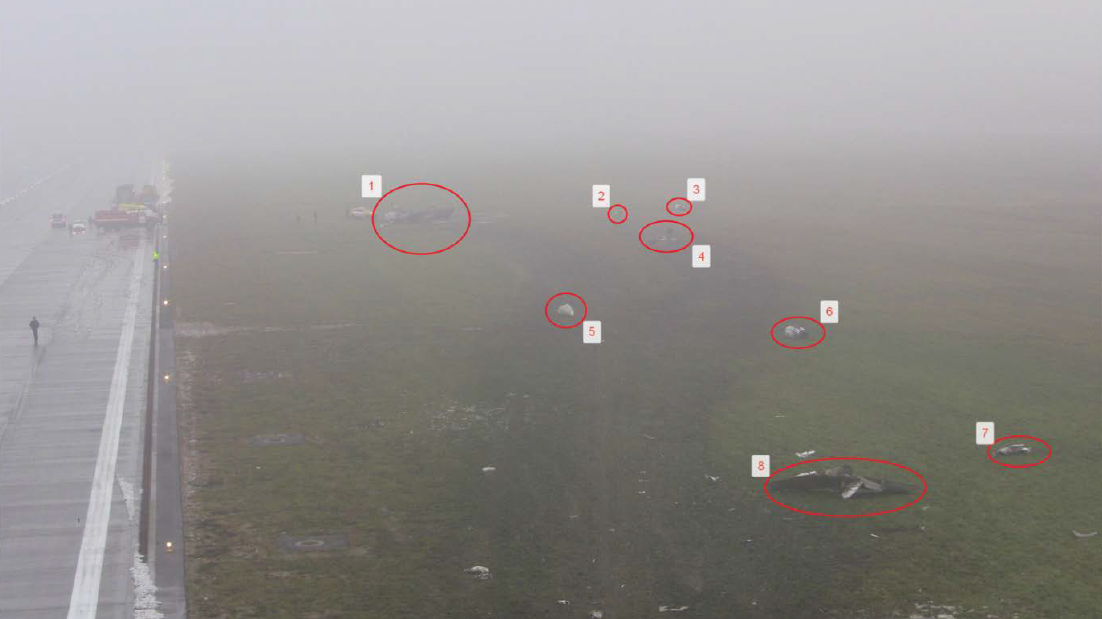 CERTITUDE 2 : LIEU DE L’IMPACT
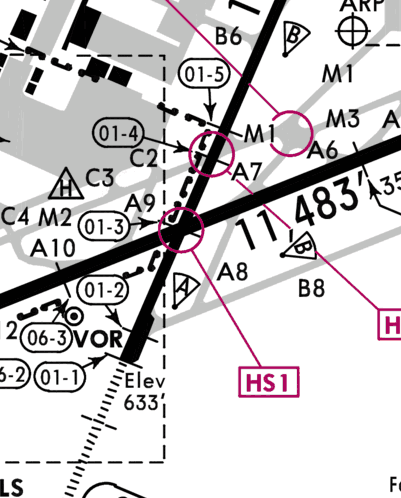 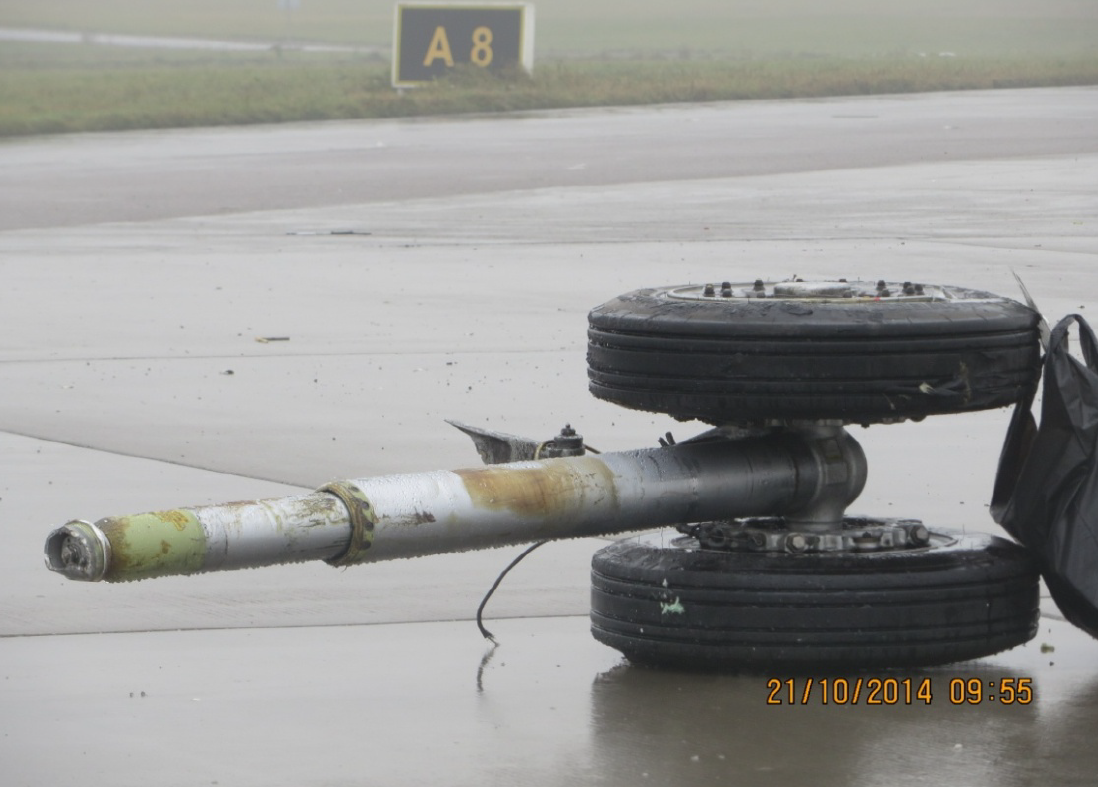 SITUATION A 19:55:20
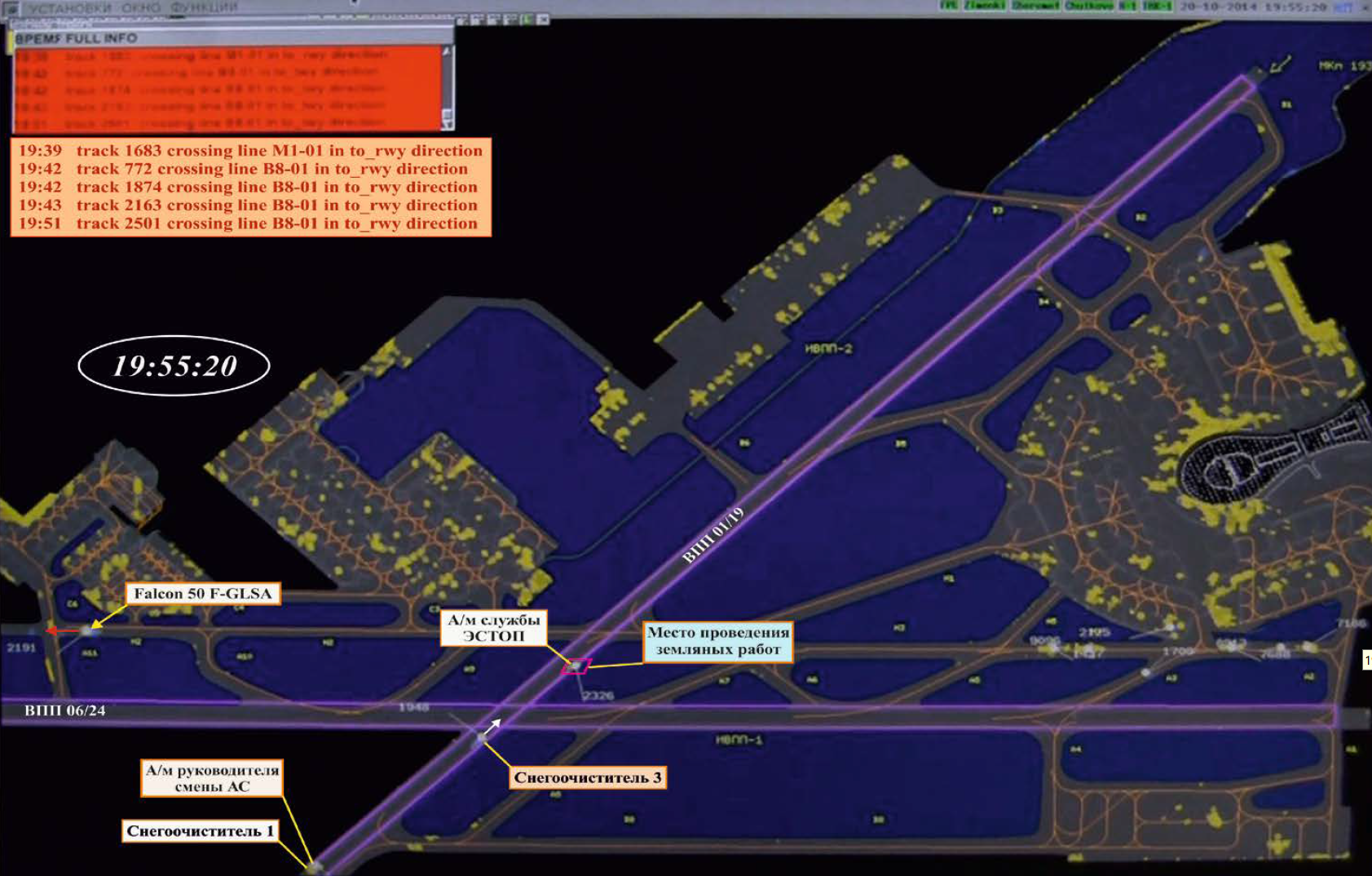 Le superviseur a perdu la trace du chasse-neige 3 depuis 19:53:33
(page 186 du rapport d’accident)
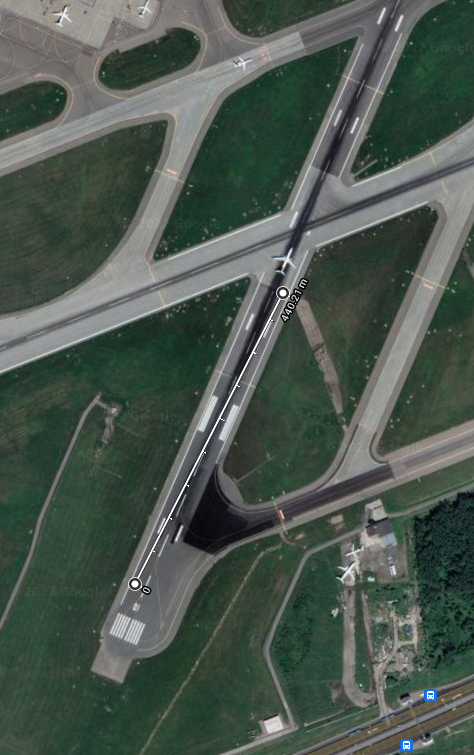 SITUATION A 19:55:20
Chasse neige 3 au sud du carrefour 
Superviseur plus loin au sud du carrefour 
Distance entre les deux: 440 mètres

Note: à ce point, le chasse-neige s’apprete à traverser la piste pour la première fois dans le sens sud nord
SITUATION A 19:56:23
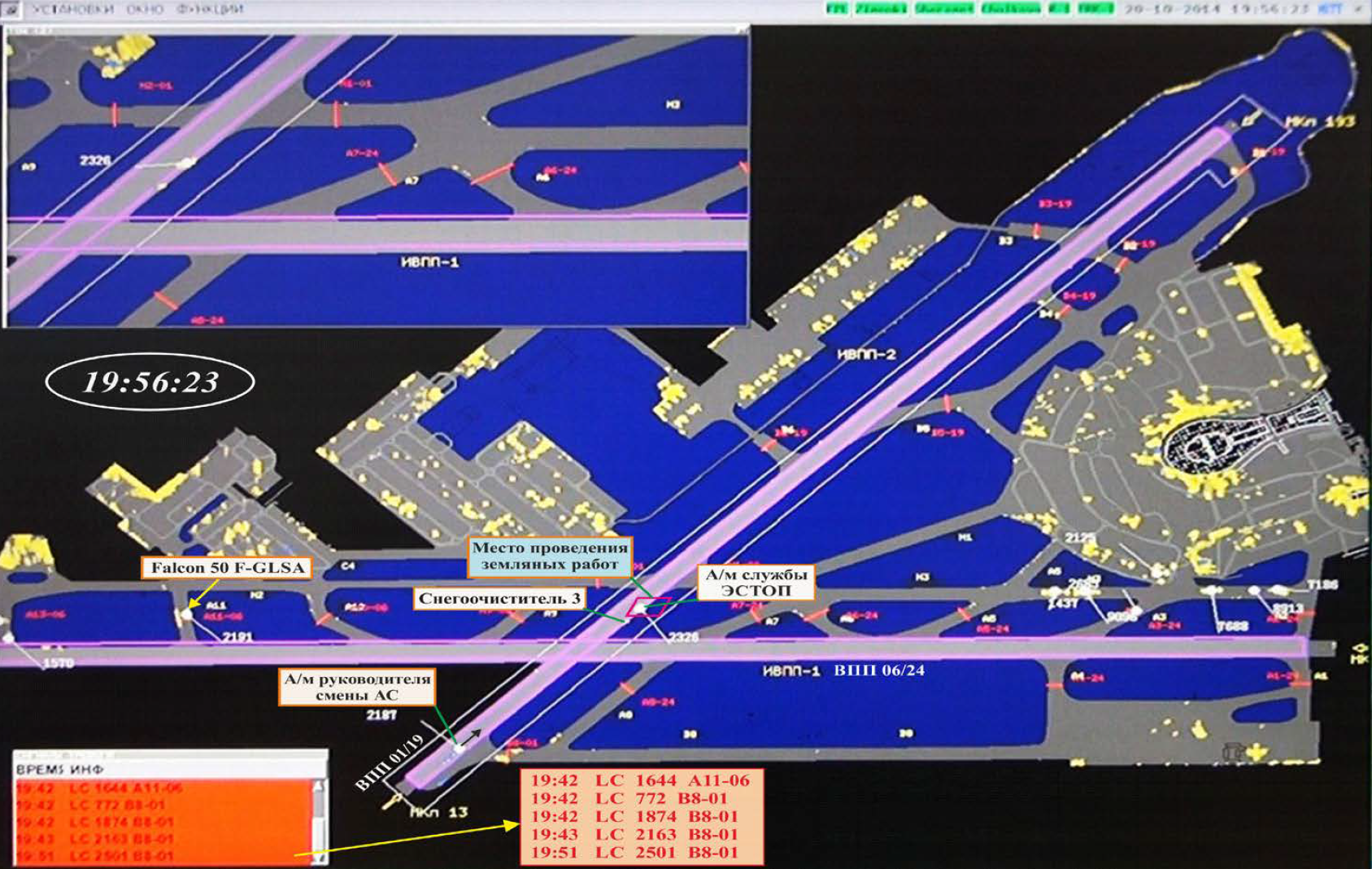 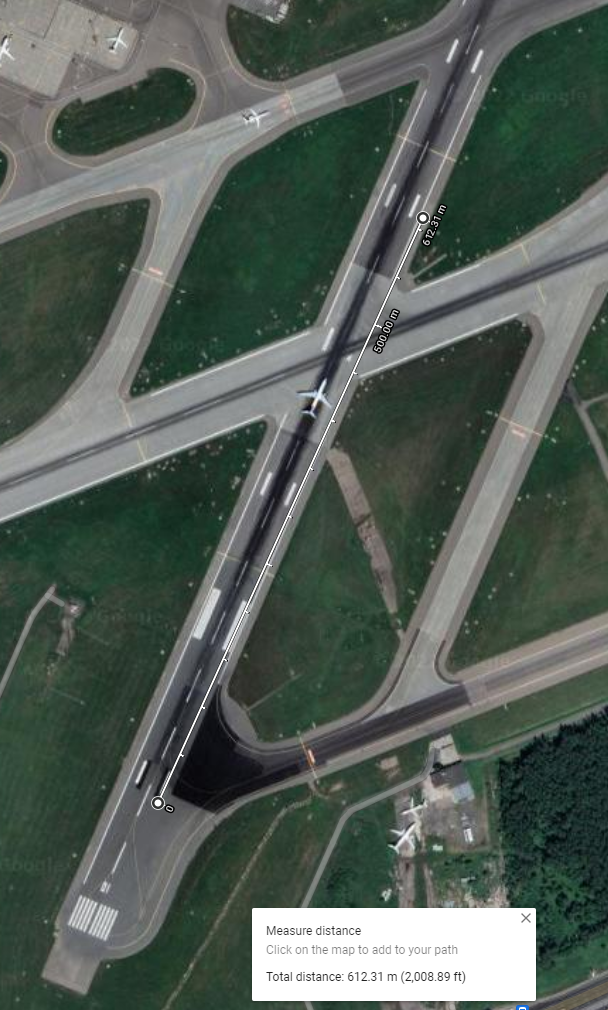 SITUATION A 19:56:23
Chasse Neige 3 au nord du carrefour (il a traversé) 
Superviseur au sud du carrefour 
Distance entre les deux: 612 metres
SITUATION A 19:56:44
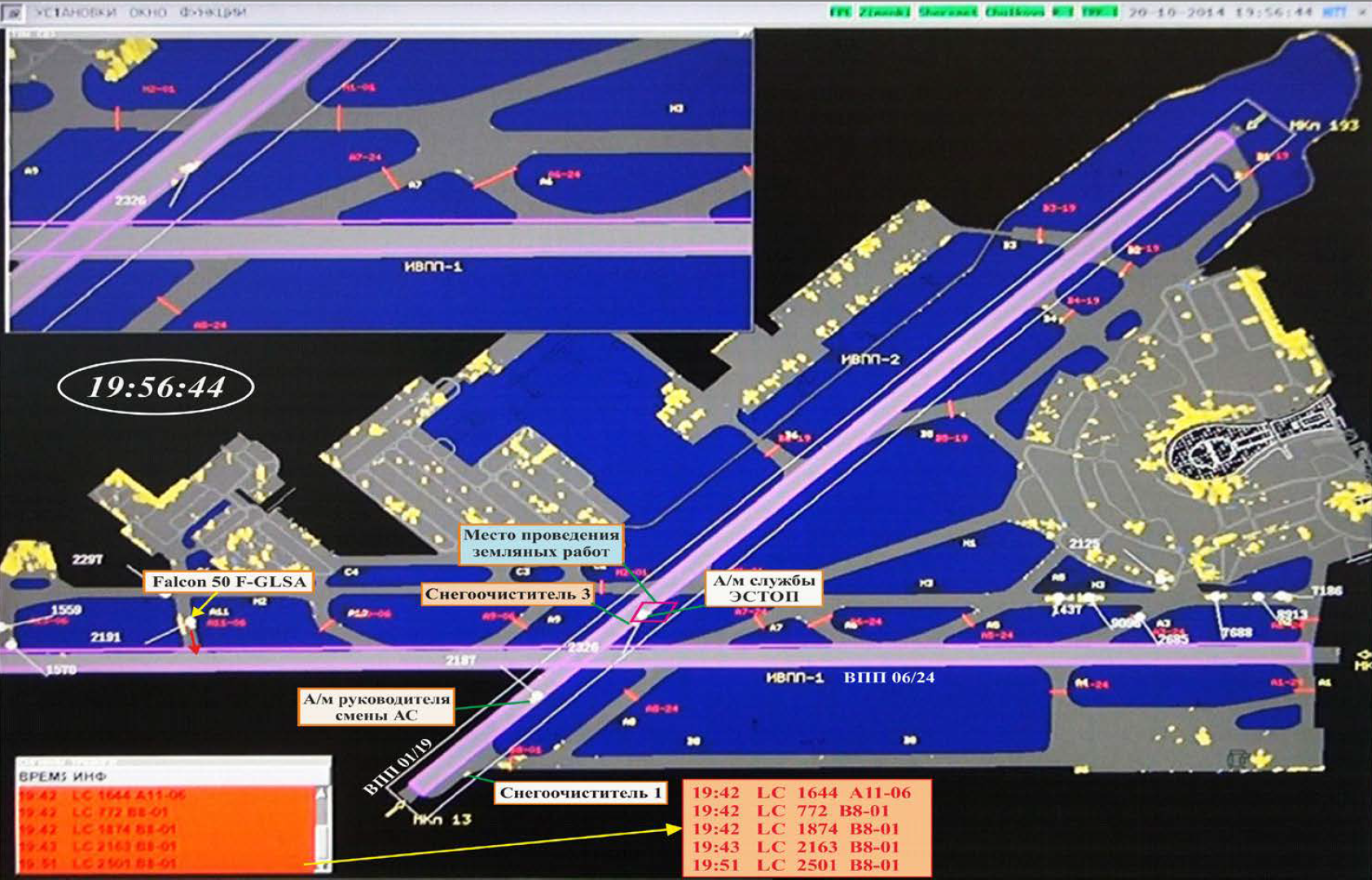 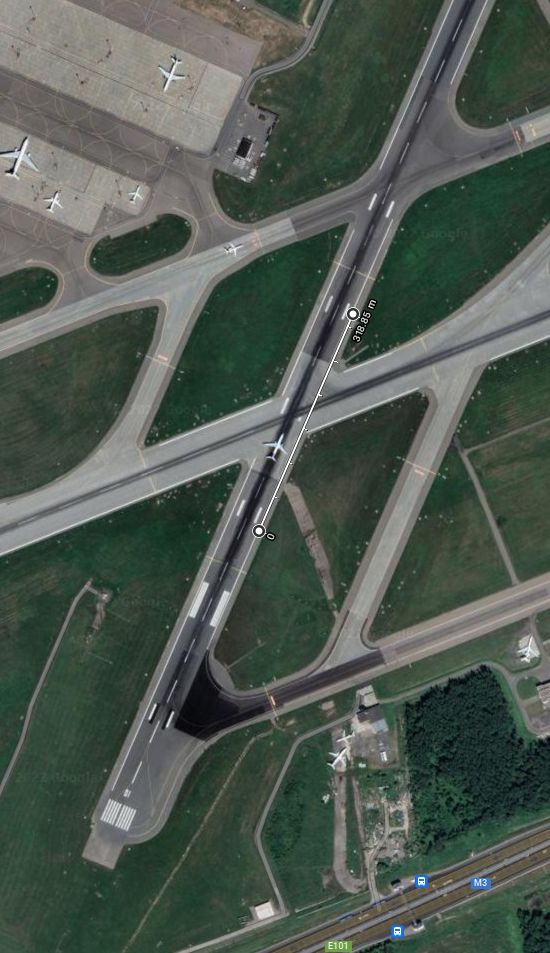 SITUATION A 19:56:44
Chasse-neige 3 au nord du carrefour
Superviseur au sud du carrefour 
Distance entre les deux : 320 metres
SITUATION A 19:57:17
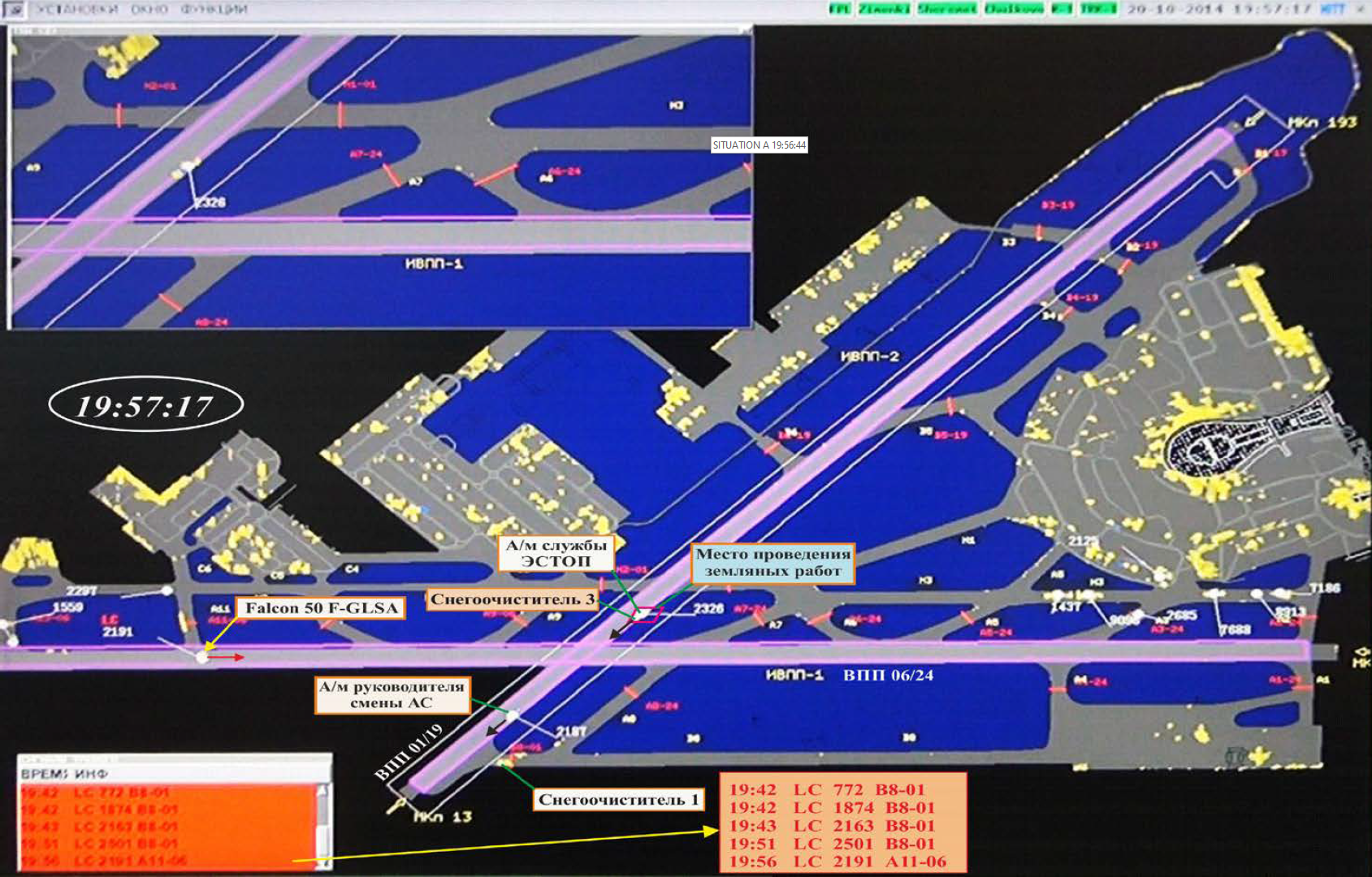 SITUATION A 19:57:43
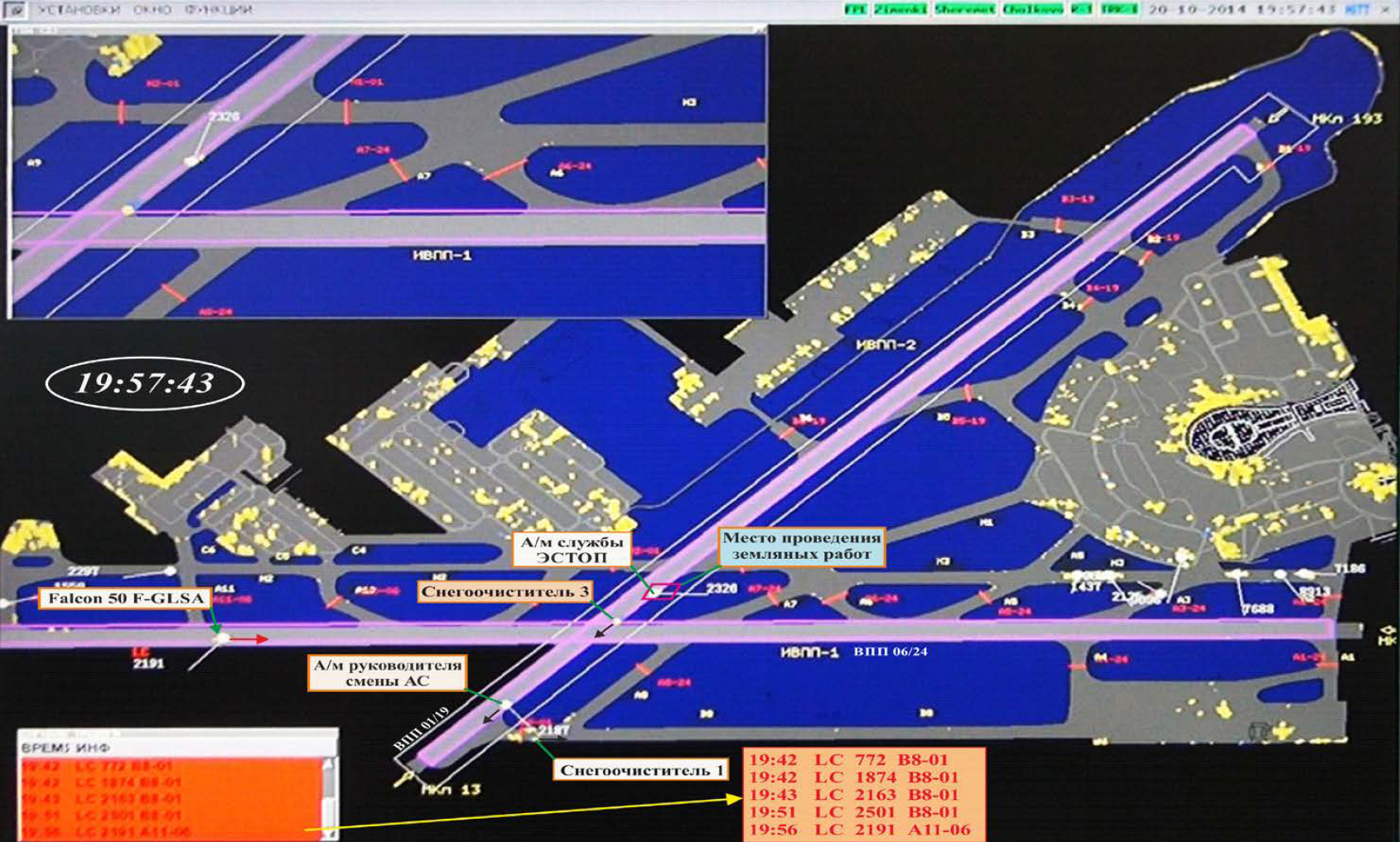 SITUATION A 19:57:48
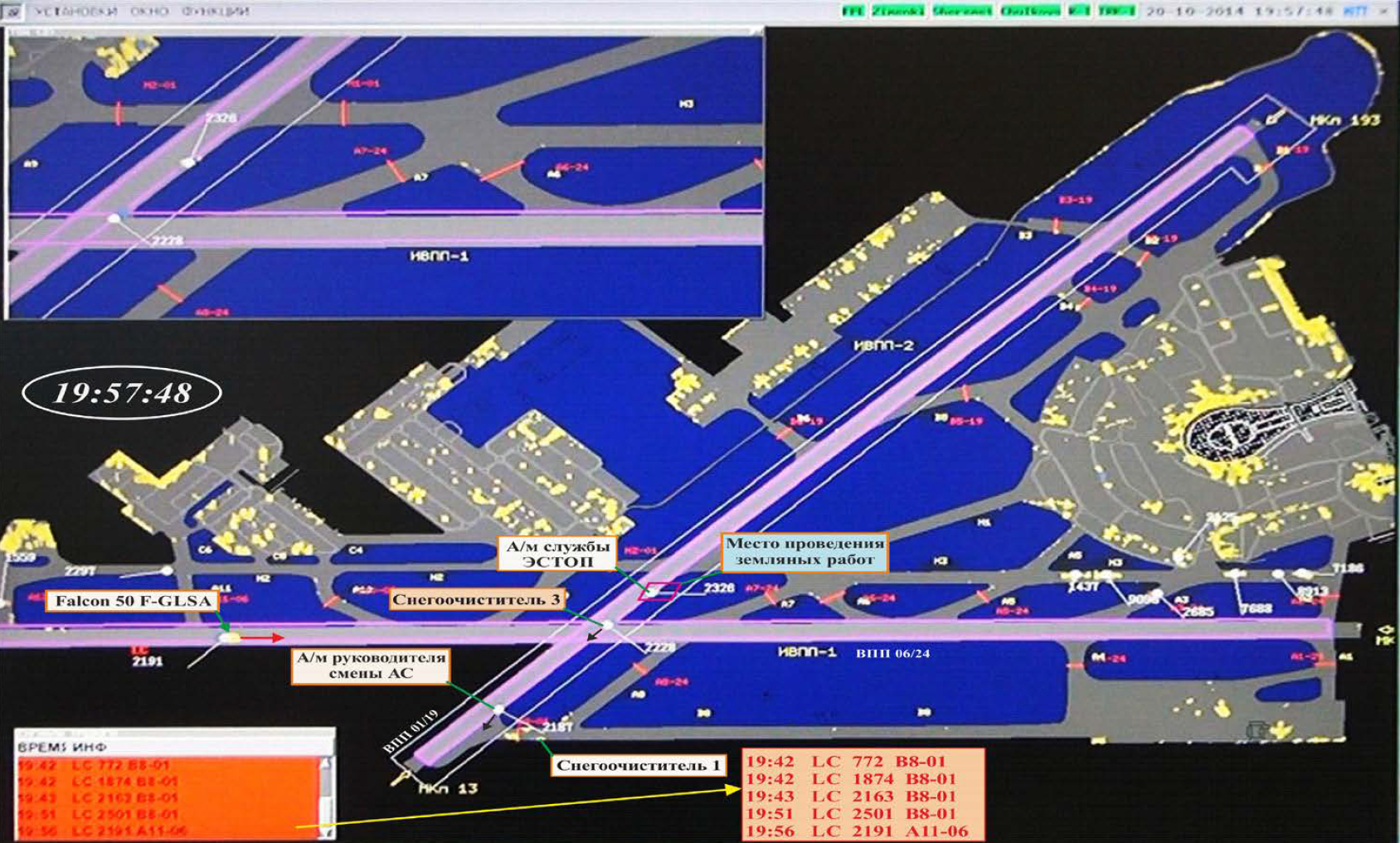 SITUATION A 19:57:57 (Impact – 13s. Bagnole!!!)
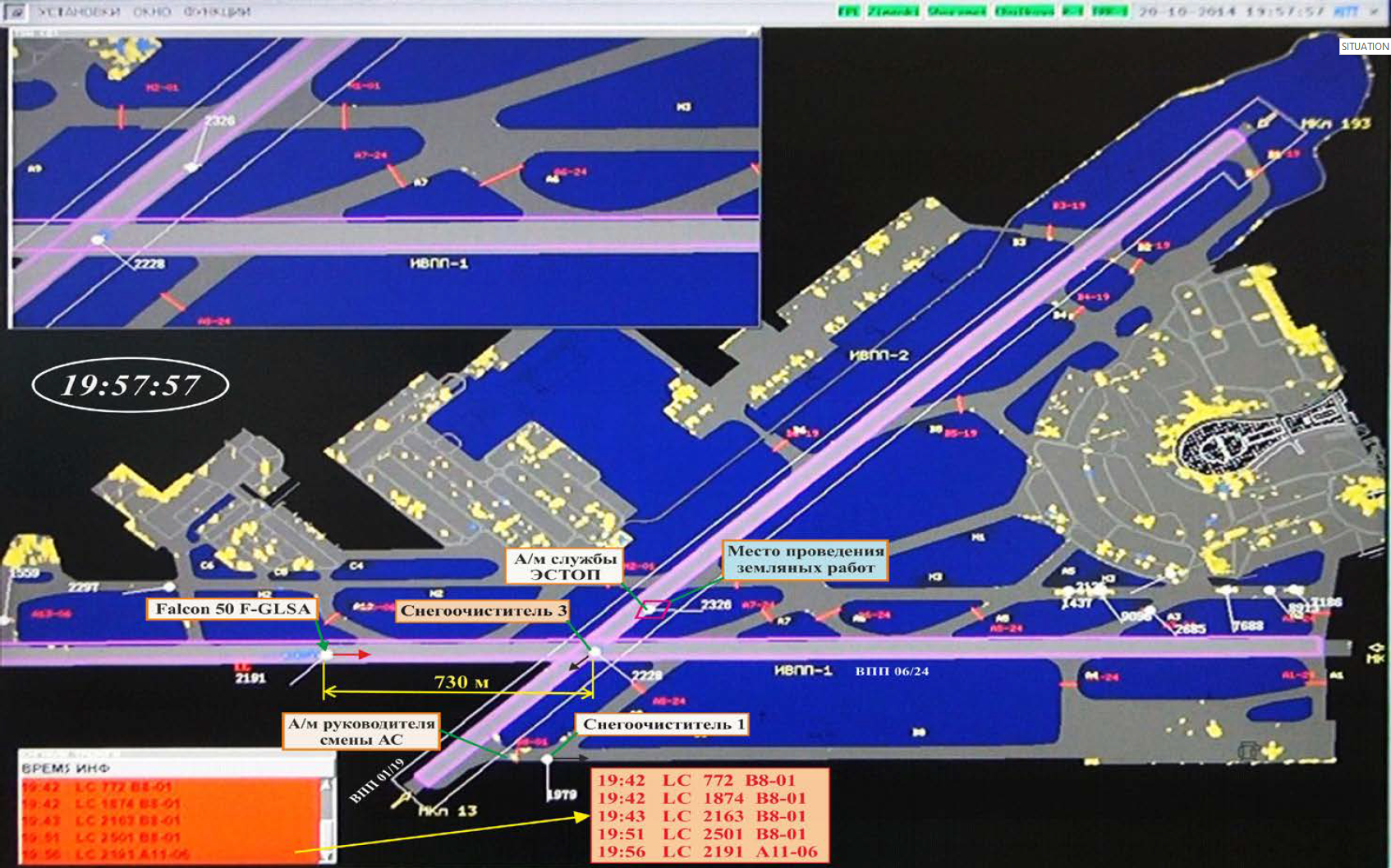 SITUATION A 19:57:59
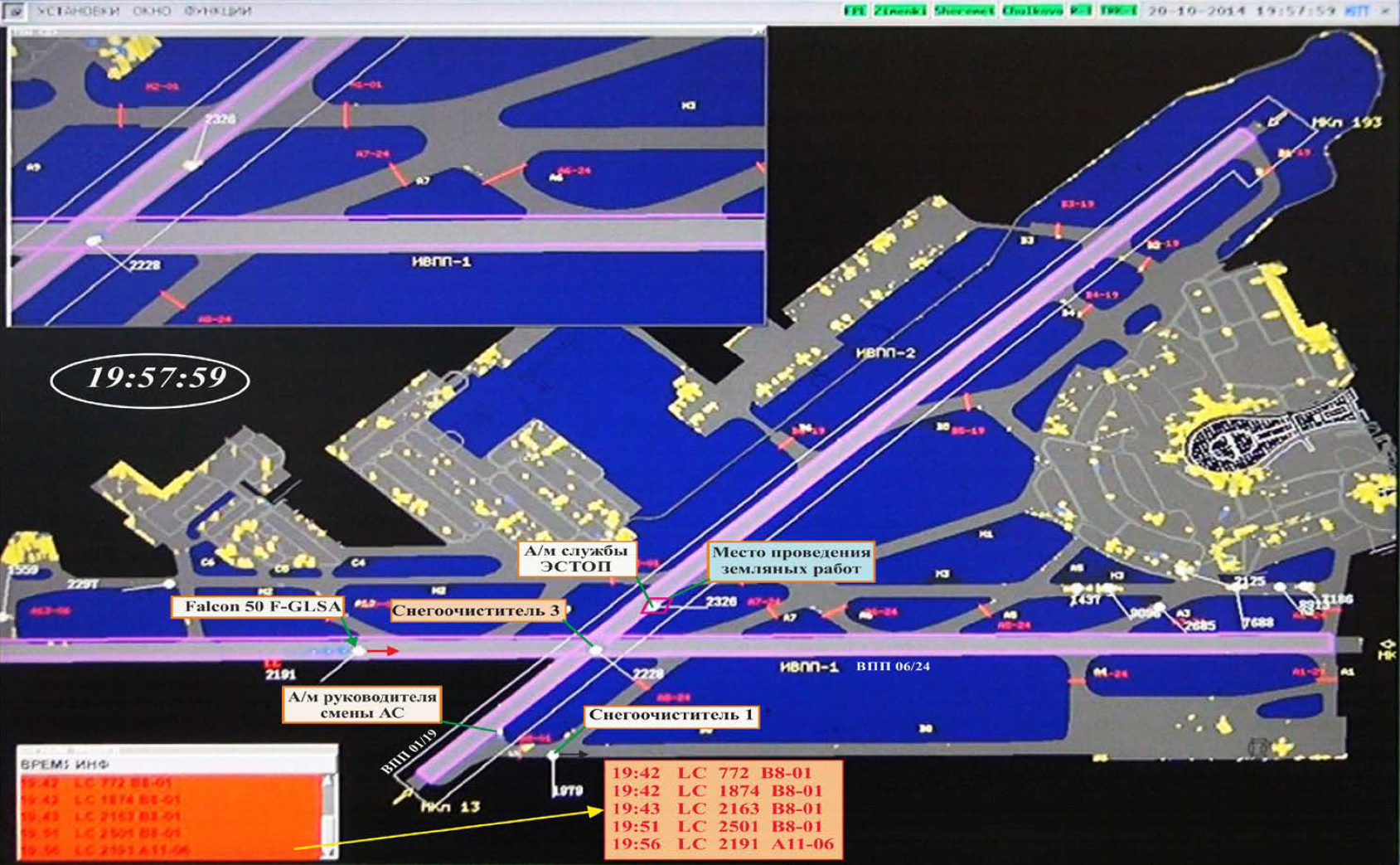 SITUATION A 19:58:07 (impact -3s. Un camion!!! Dist: 210 m)
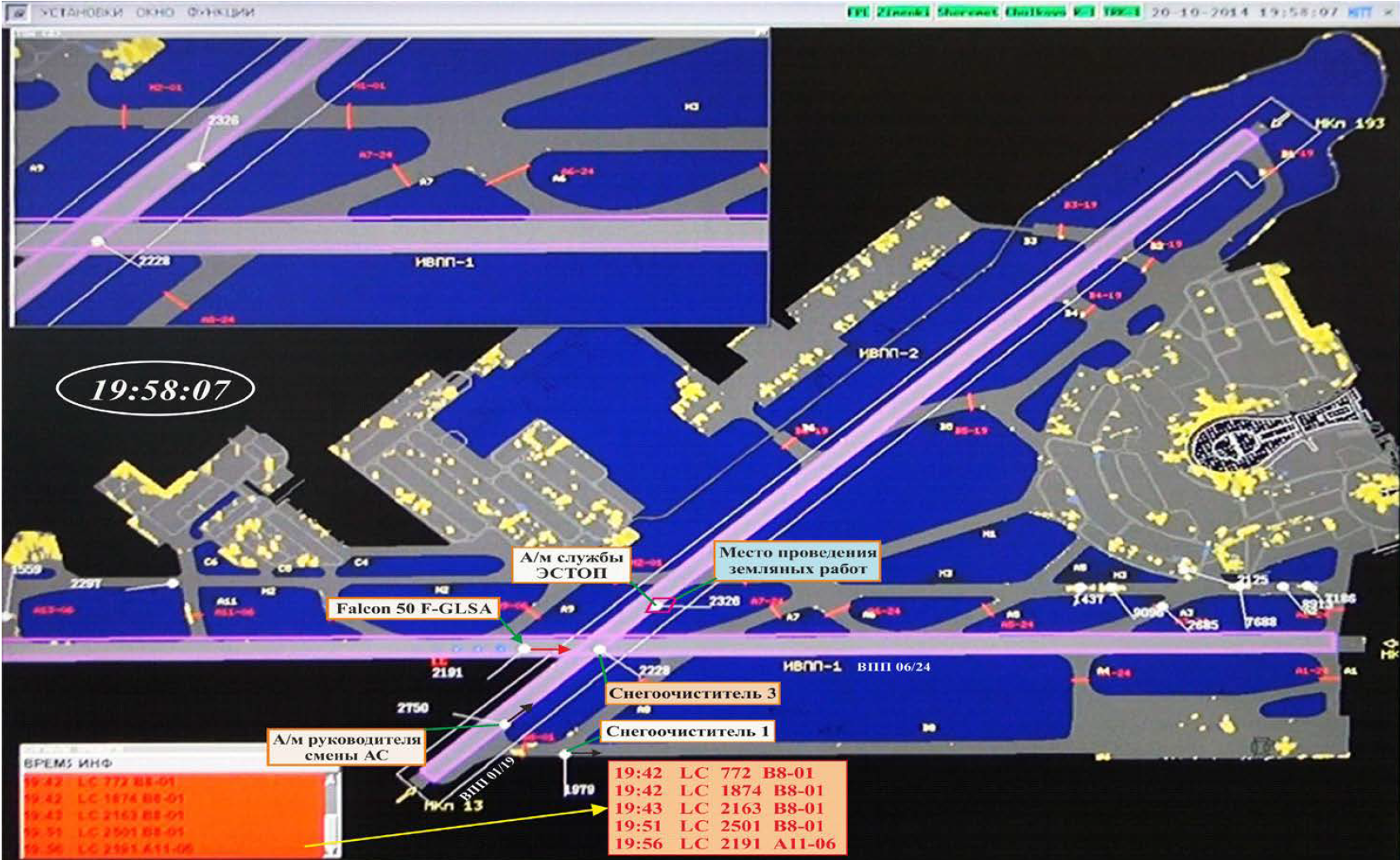 Le manche est tiré brutalement de 22 degrés (19:58:08)
L’incidence augmente jusqu’à 24 degrés
0.75 sec plus tard, le manche est poussé jusqu’à 5 degrés

Page 165 du rapport.
[Speaker Notes: Rapport page 165]
SITUATION A 19:58:10 (IMPACT)
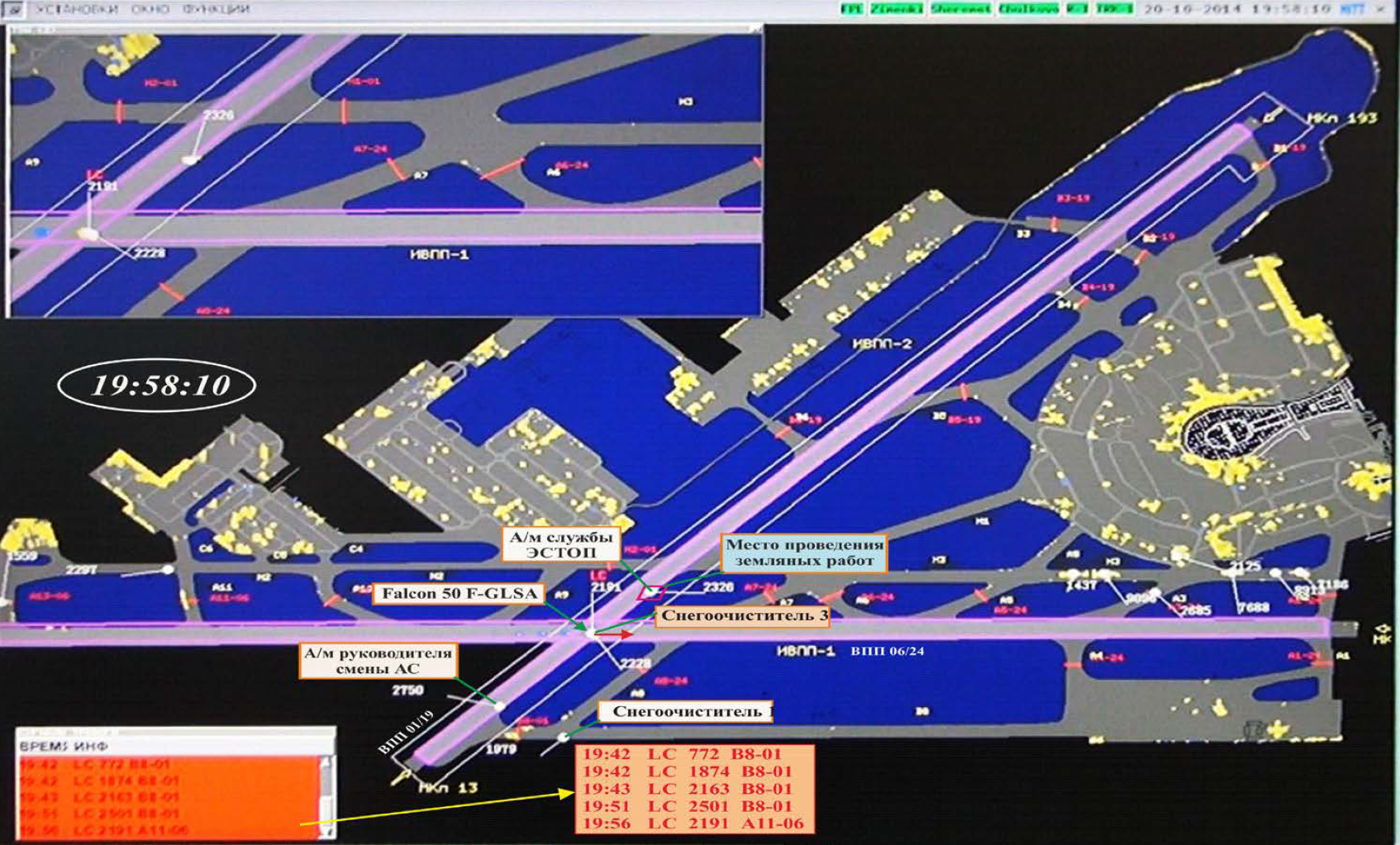 SITUATION A 19:58:10 - IMPACT
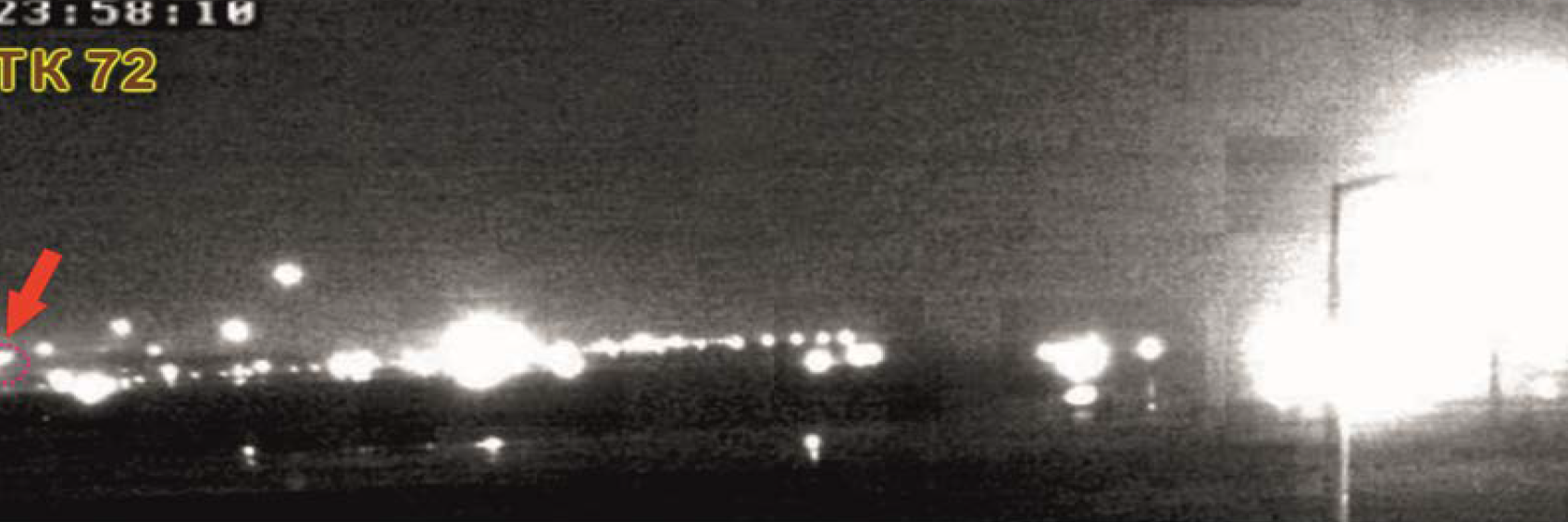 SITUATION A 19:58:11 – IMPACT + 1S
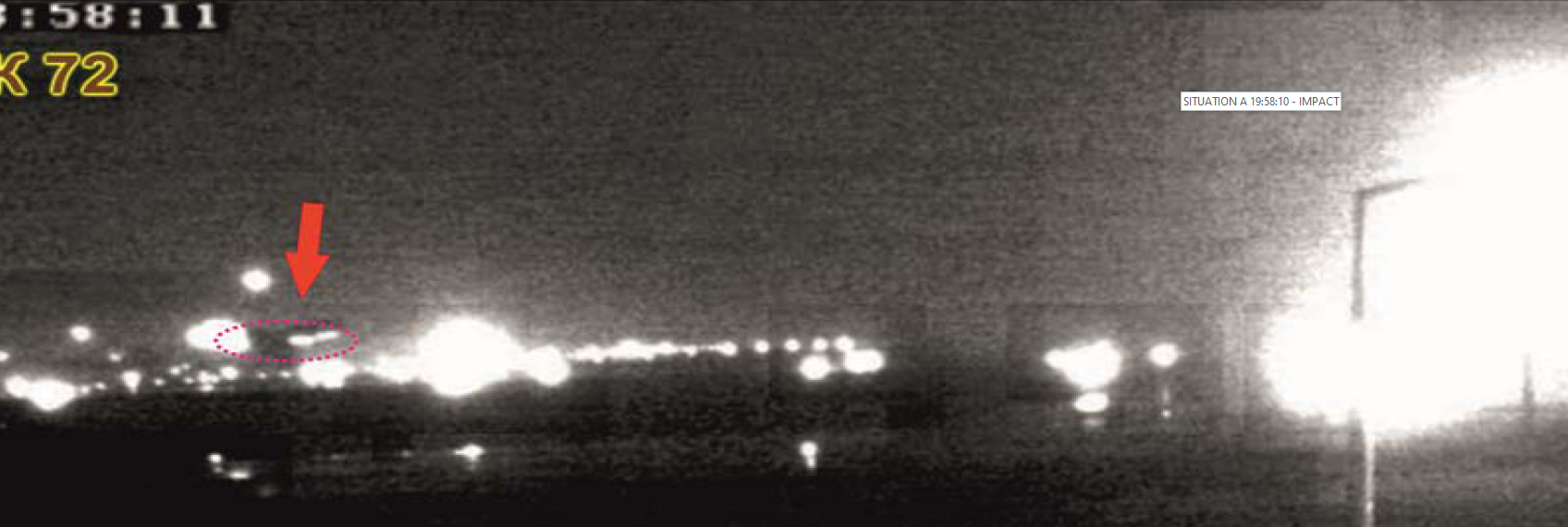 SITUATION A 19:58:13 – impact + 3s
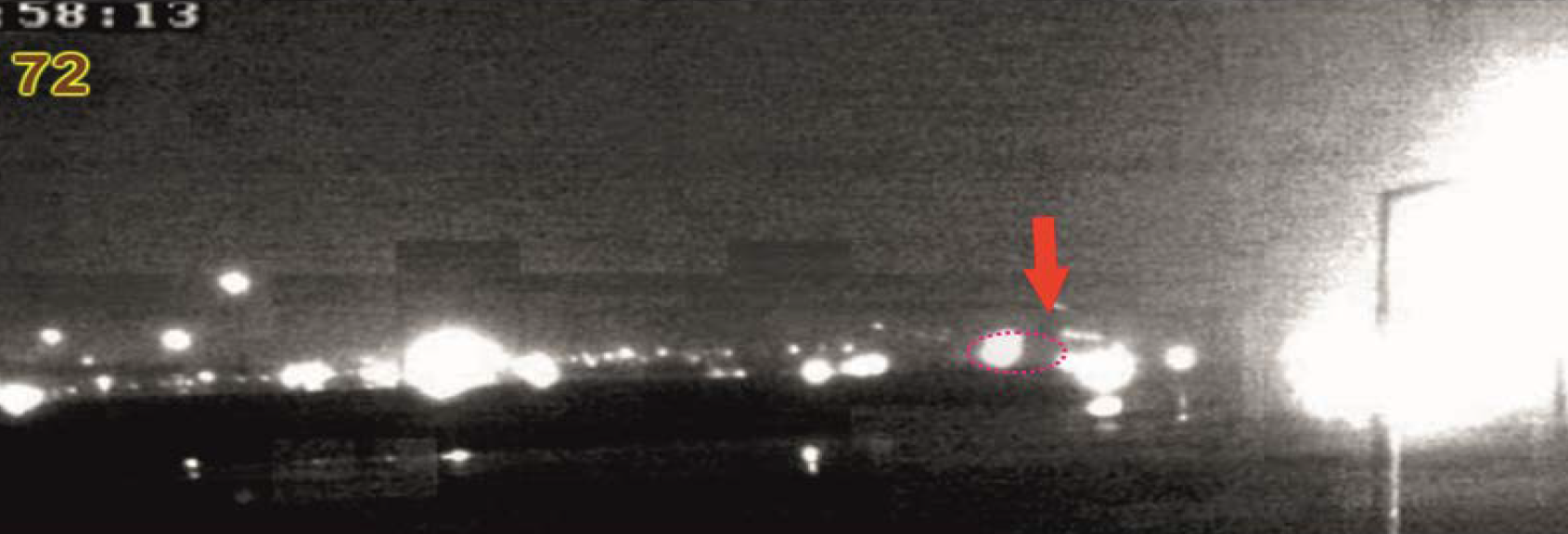 ANOMALIE
Question : 
pourquoi le pilote voit le chasse-neige 3 à une distance de 730 mètres (bagnole !!!) alors que le superviseur ne le voit pas à 300 mètres ?